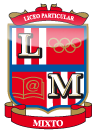 LICEO MIXTO LOS ANDES /SAN FELIPE                                                                                                                                                                     DEPARTAMENTO DE MENTORÍA 2020
Proyecto: “Aprendo en casa”
2° Año Enseñanza Básica
Escucha una canción con lo que  CAN: PUEDE y CAN’T NO PUEDE
hacer el pingüino. Canta. Practica la canción y graba un audio con tu voz y envíasela al profesor
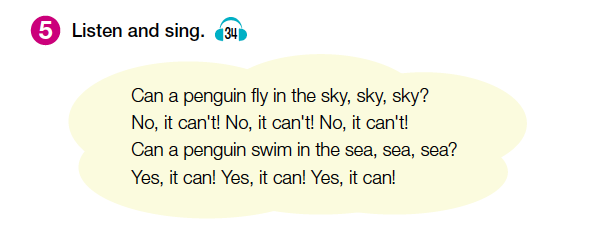 Trabajo texto del estudiante 2º
Texto del estudiante: pág 11,(actividad 3)y activity book pág 5
 
. Repite y luego graba con tu voz: el audio con los números en inglés
Video apoyo pág 11:https://www.youtube.com/watch?v=By2hmo323xM3) Cuenta en Inglés. Di en voz alta sólo los números en inglés que faltan, luego repite todos los números en ingles desde el 1 al 20. Grábate con la ayuda de un adulto diciendo todos los números en ingles, del 1 al 20, y luego envía el audio a tu profesor. 4) Cuenta en inglés cuantos hay en cada grupo. Ejemplo: Cuantas berries hay? …..      Cuantos peces hay?........ y responde en inglés
Página 11
Página 51)Dibujate a ti mismo en el cuadro, y luego completa el passport con los datos pedidos…. 2)Escucha el audio y practicalo
TAKE CARE !!!!
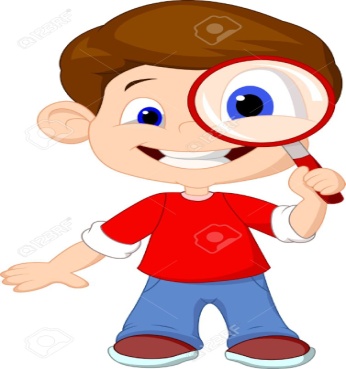